ue-6. Unreal Engine 5のアクターの追加，物理シミュレーション
URL:https://www.kkaneko.jp/db/ue/index.html
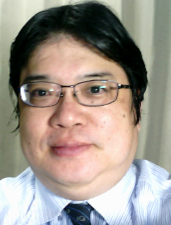 金子邦彦
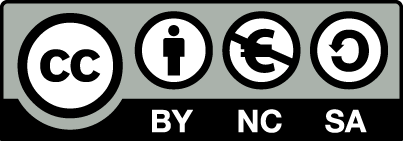 1
選択モード
　さまざまなモードの切り替え
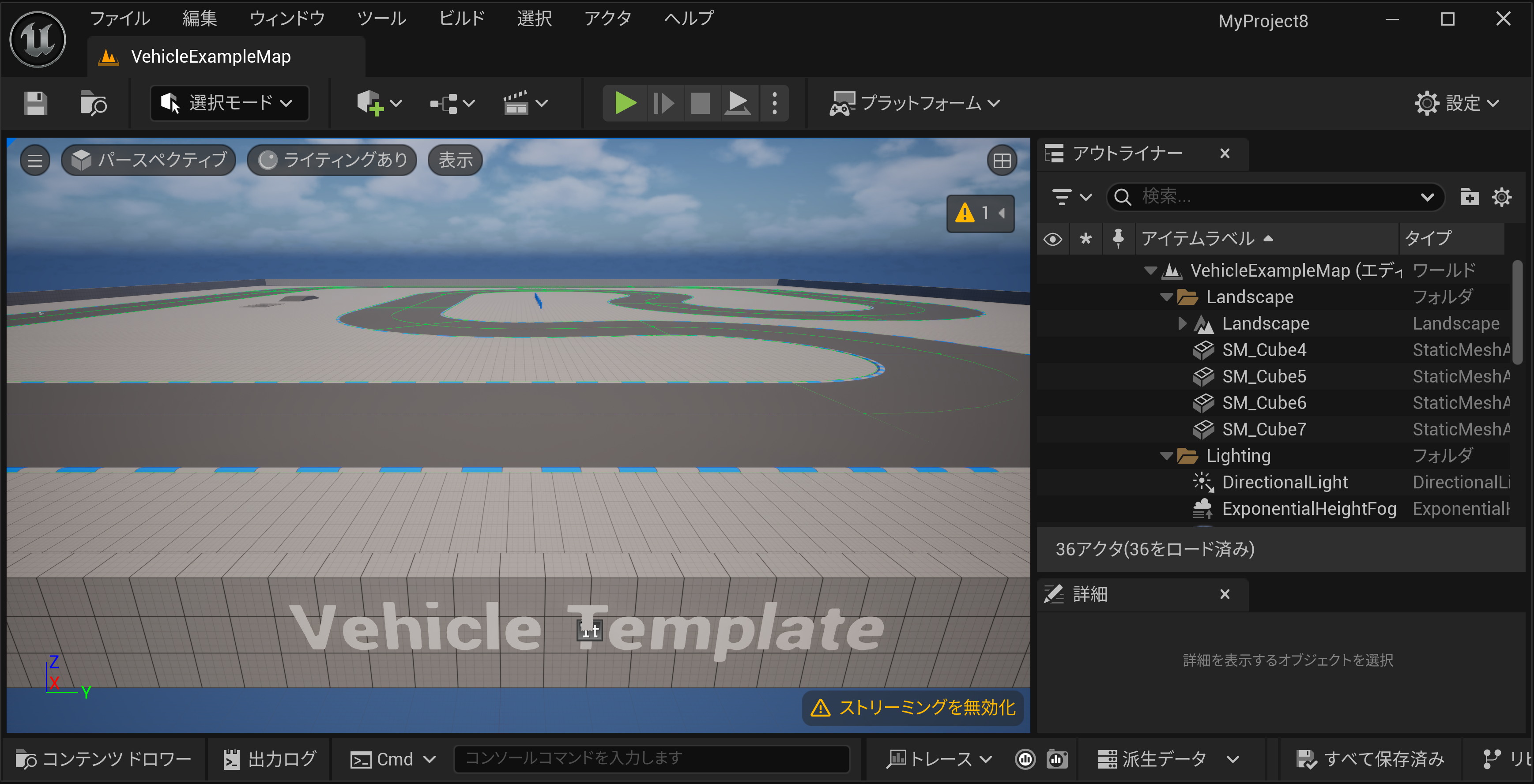 アウトライナー
　すべてのアクターを階層構造で表示
ビューポート
詳細タブ
　アクターの詳細情報の編集
　アクターの移動・回転・スケール
　編集可能なプロパティの編集
2
オブジェクトの追加

物理シミュレーションの実行
ここで行うこと
3
プロジェクトの作成
「ゲーム」，「ブランク」を選び，「作成」をクリック
既定（デフォルト）の設定では，「BluePrint」、「Desktop」、スターターコンテンツありになっている
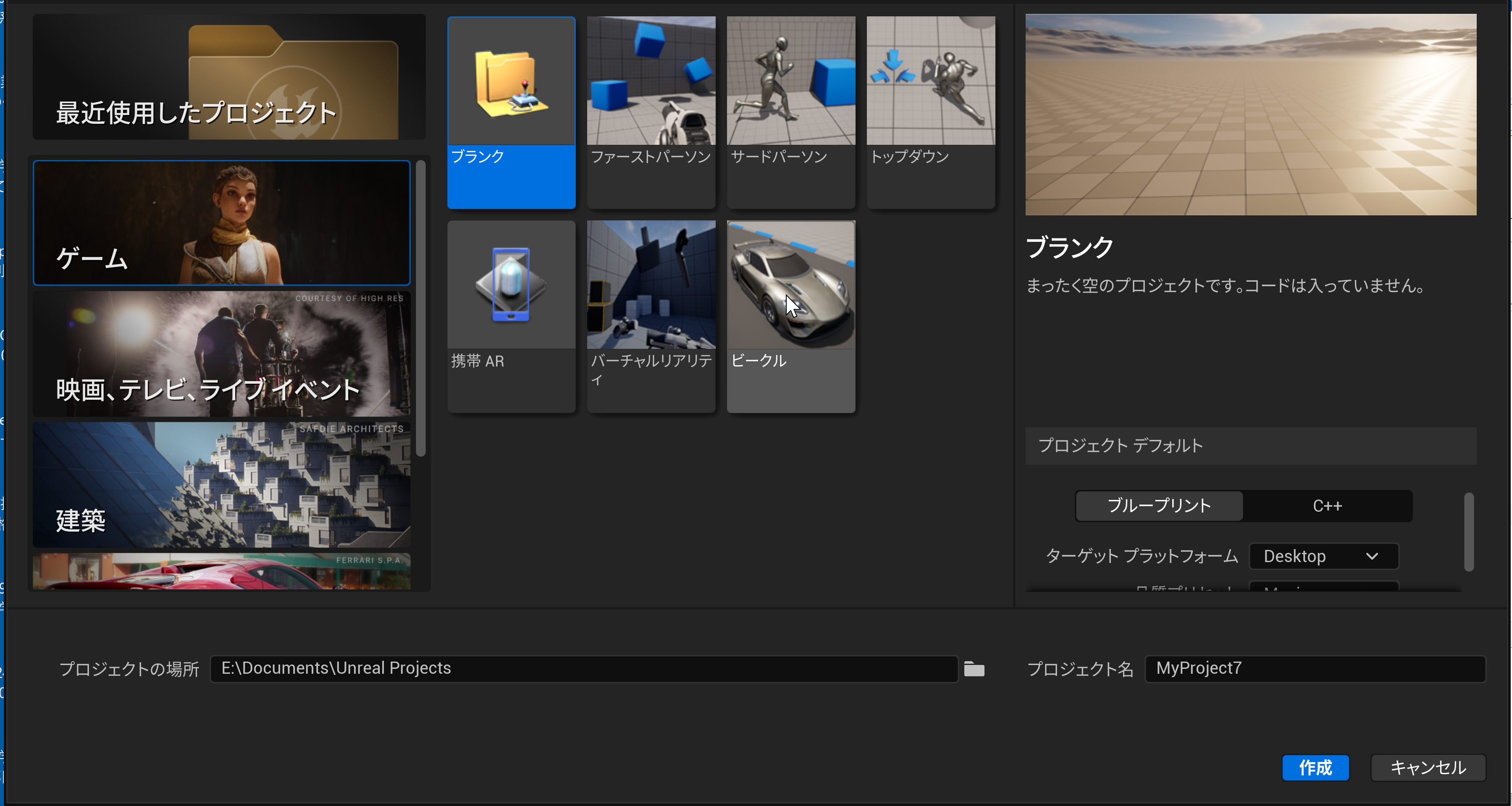 4
オブジェクトの確認はアウトライナーで行う
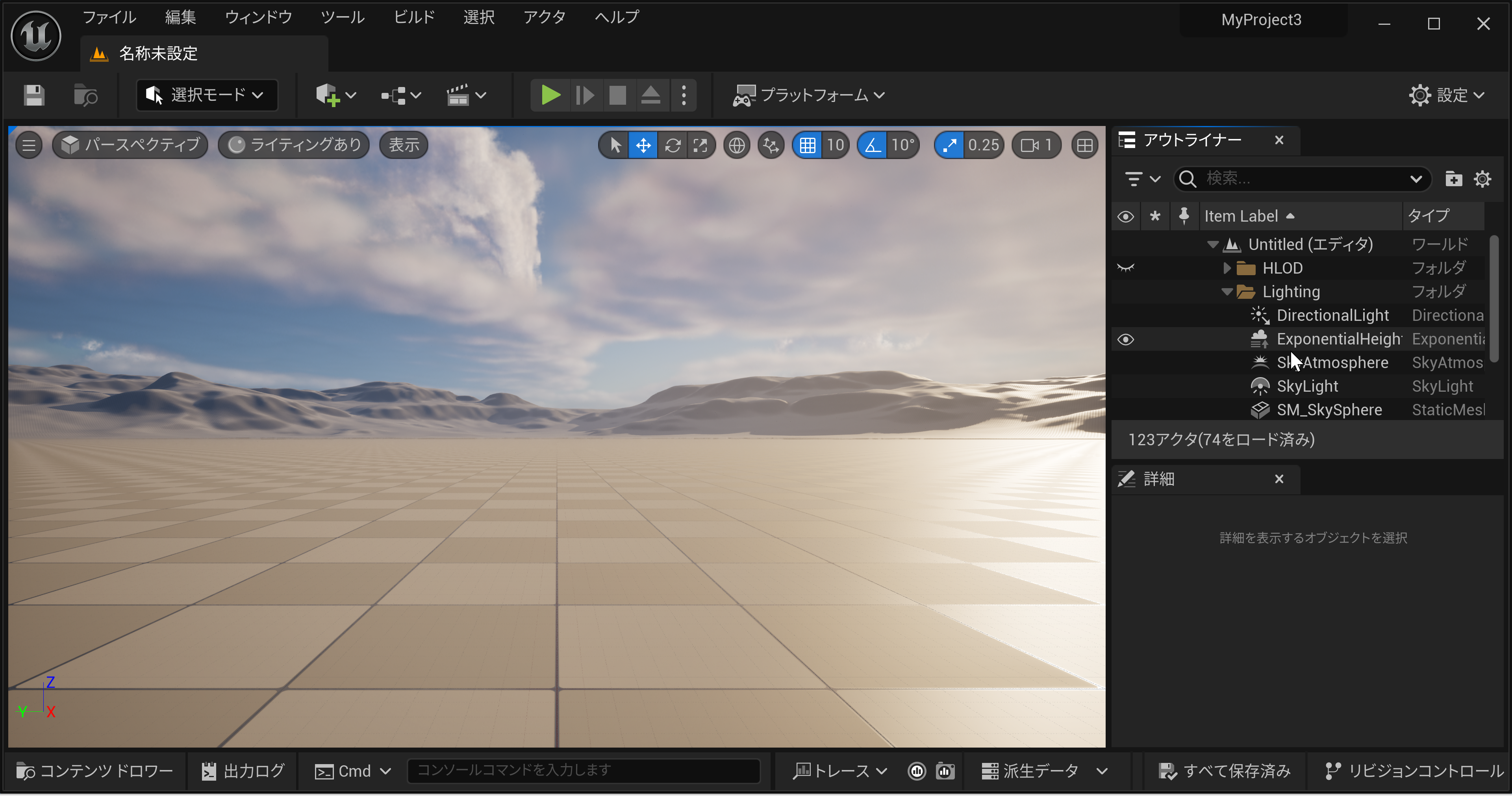 アウトライナーには，
全てのオブジェクトが階層構造で表示される
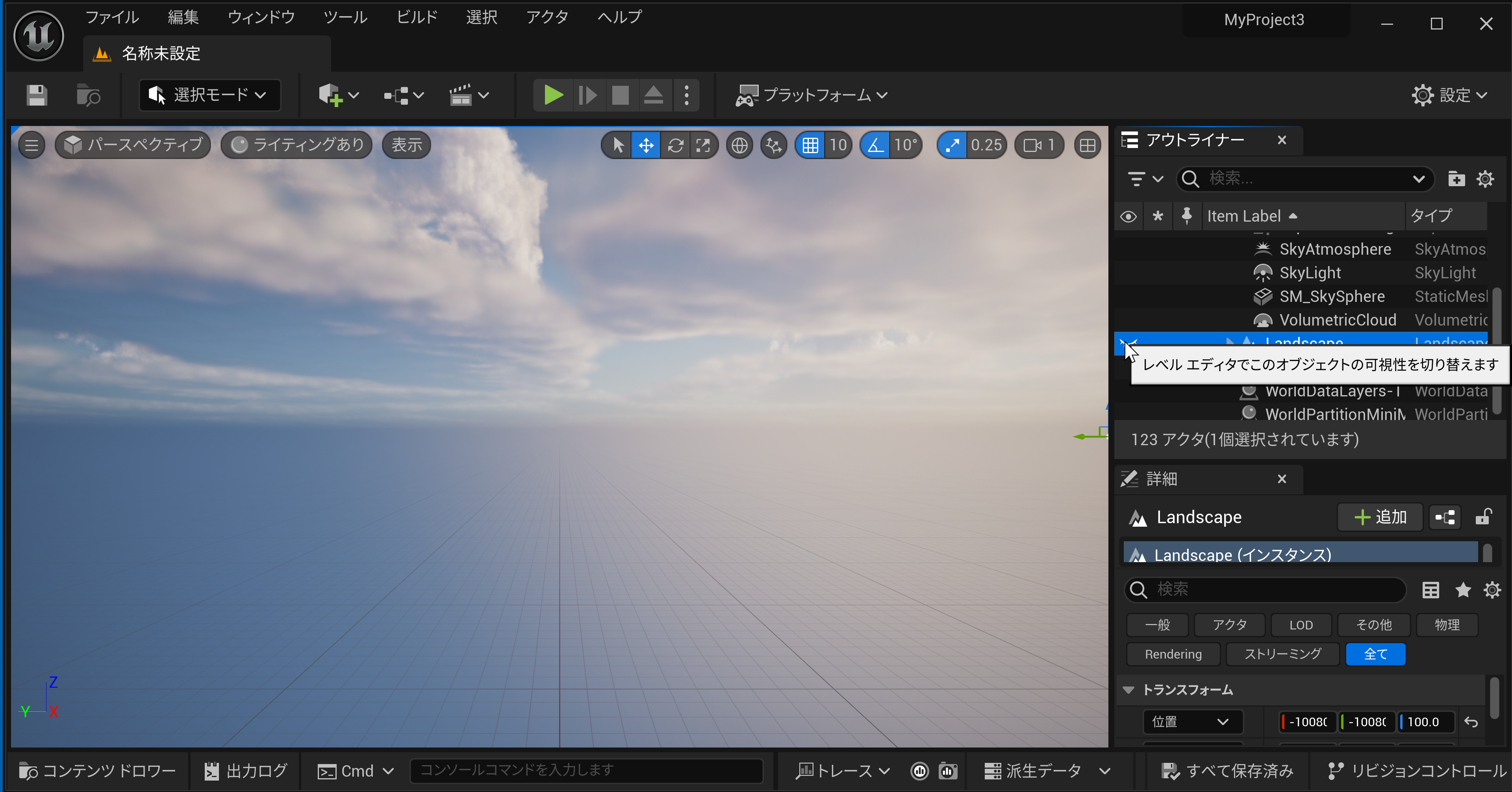 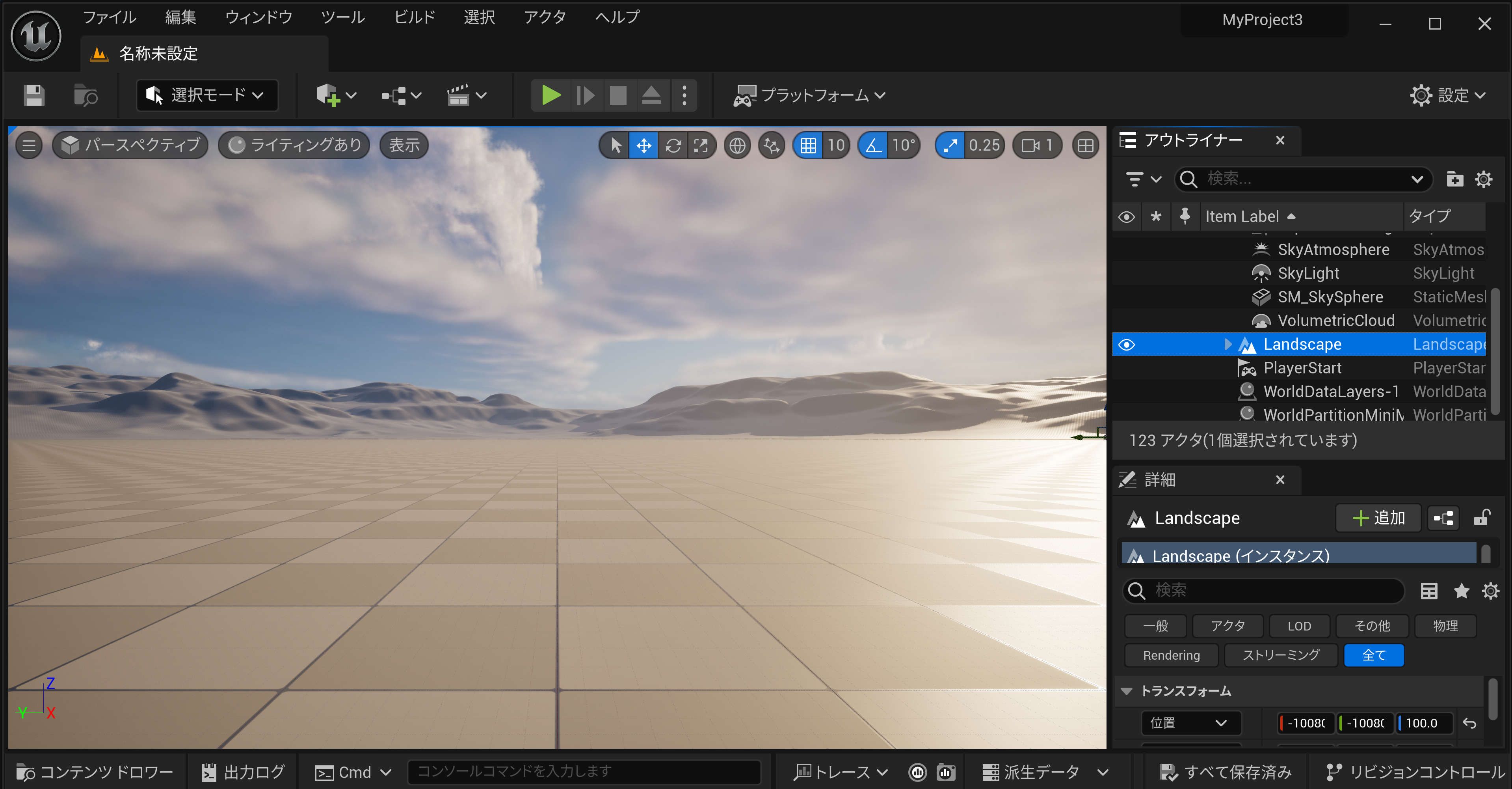 表示・非表示の切り替え
5
スターターコンテンツのブラウズ
画面下部の「コンテンツドロワー」をクリック．
コンテンツが開き，StarterContent のフォルダが表示される
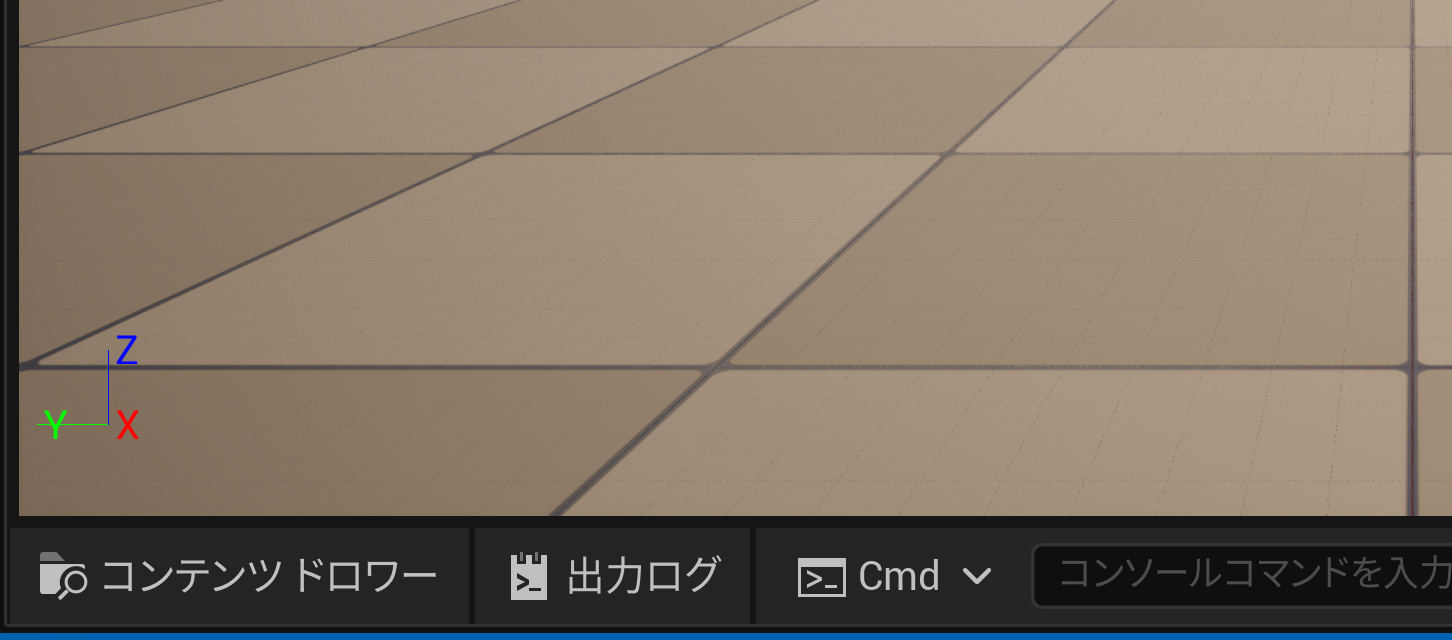 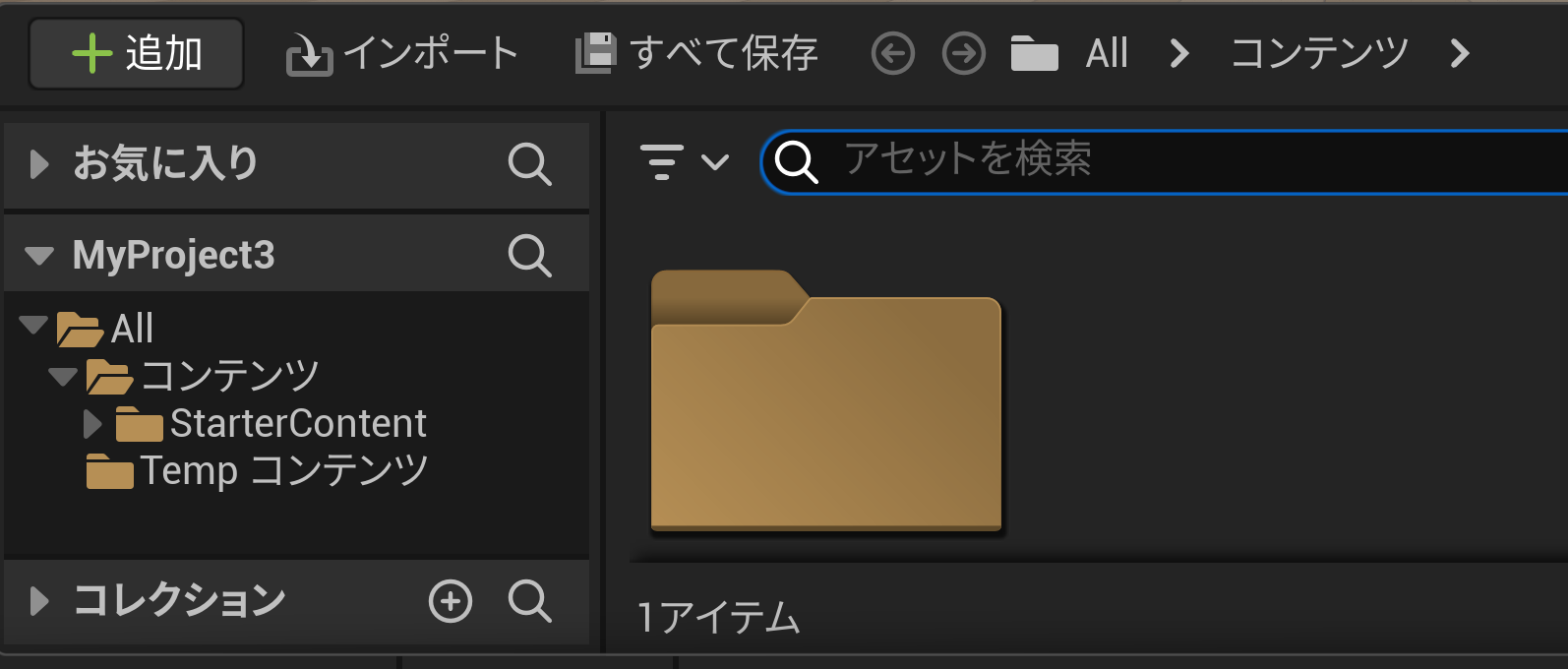 6
オブジェクトの配置
スターターコンテンツの中の Shapes から，オブジェクトを選んでみる
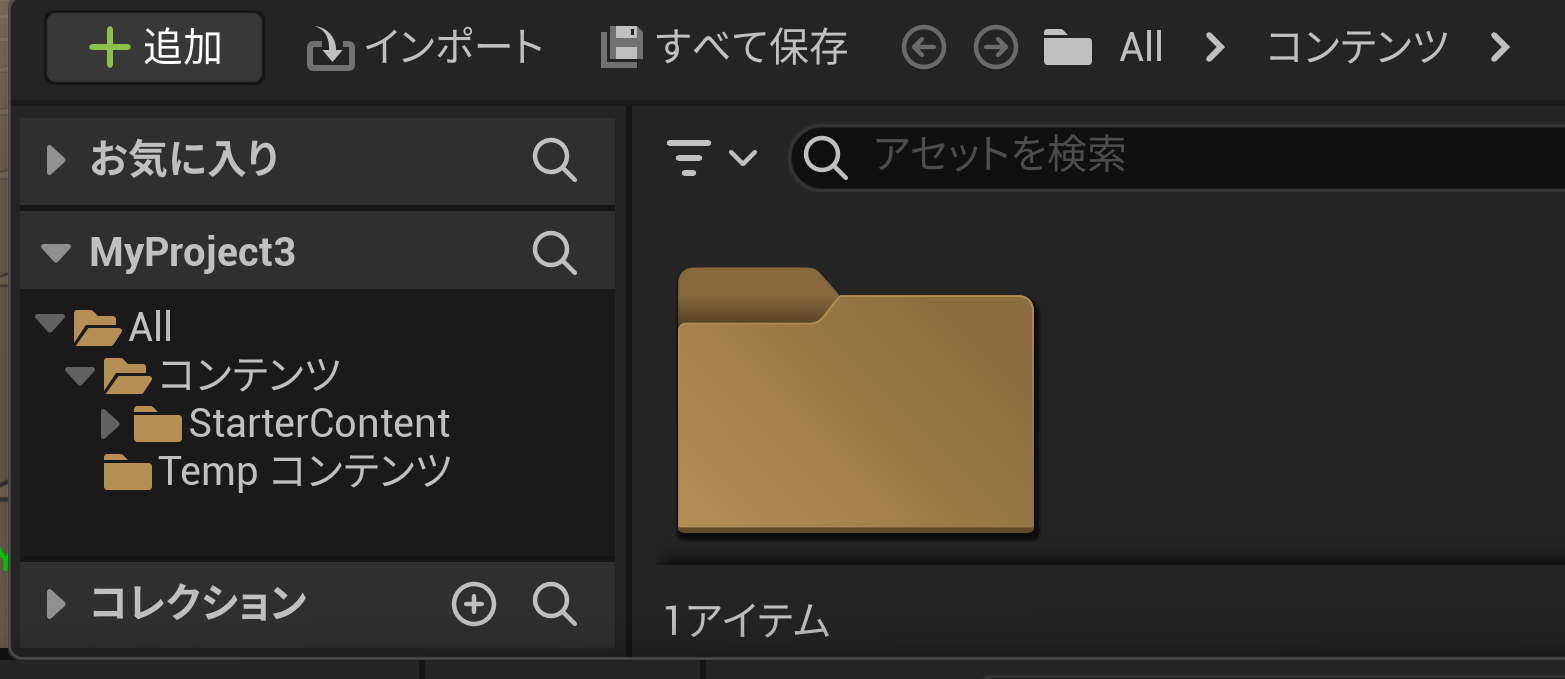 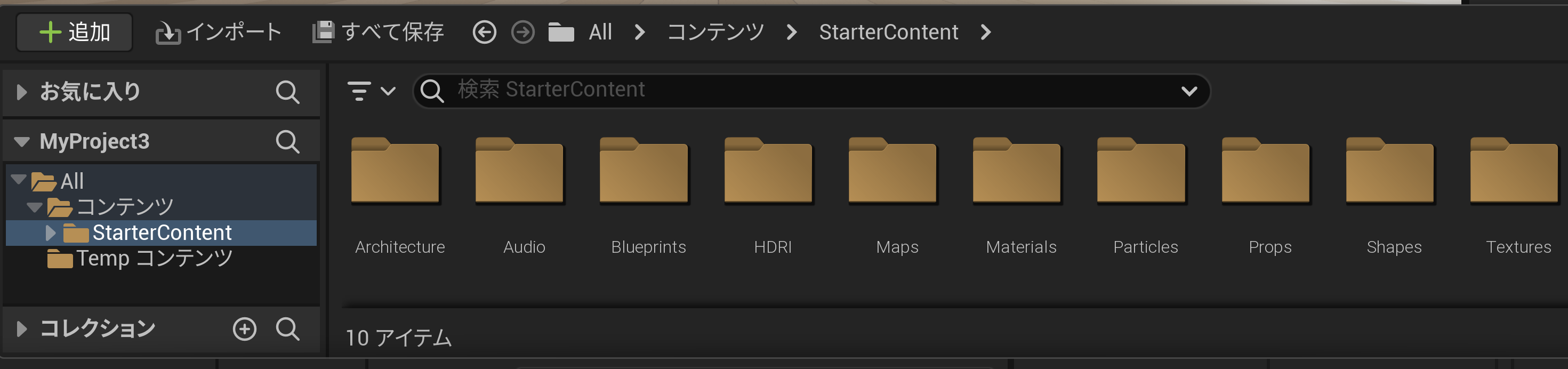 ② Shapes を開く
① コンテンツの StarterContent を開く
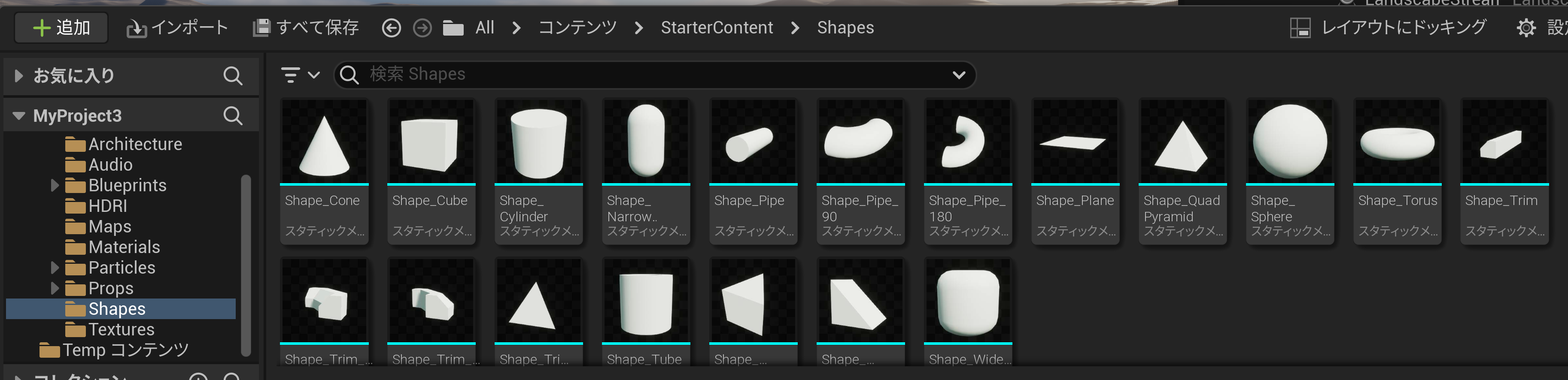 7
③ 種類を選び，ビューポートにドラッグ＆ドロップ
アウトライナーでオブジェクトの確認
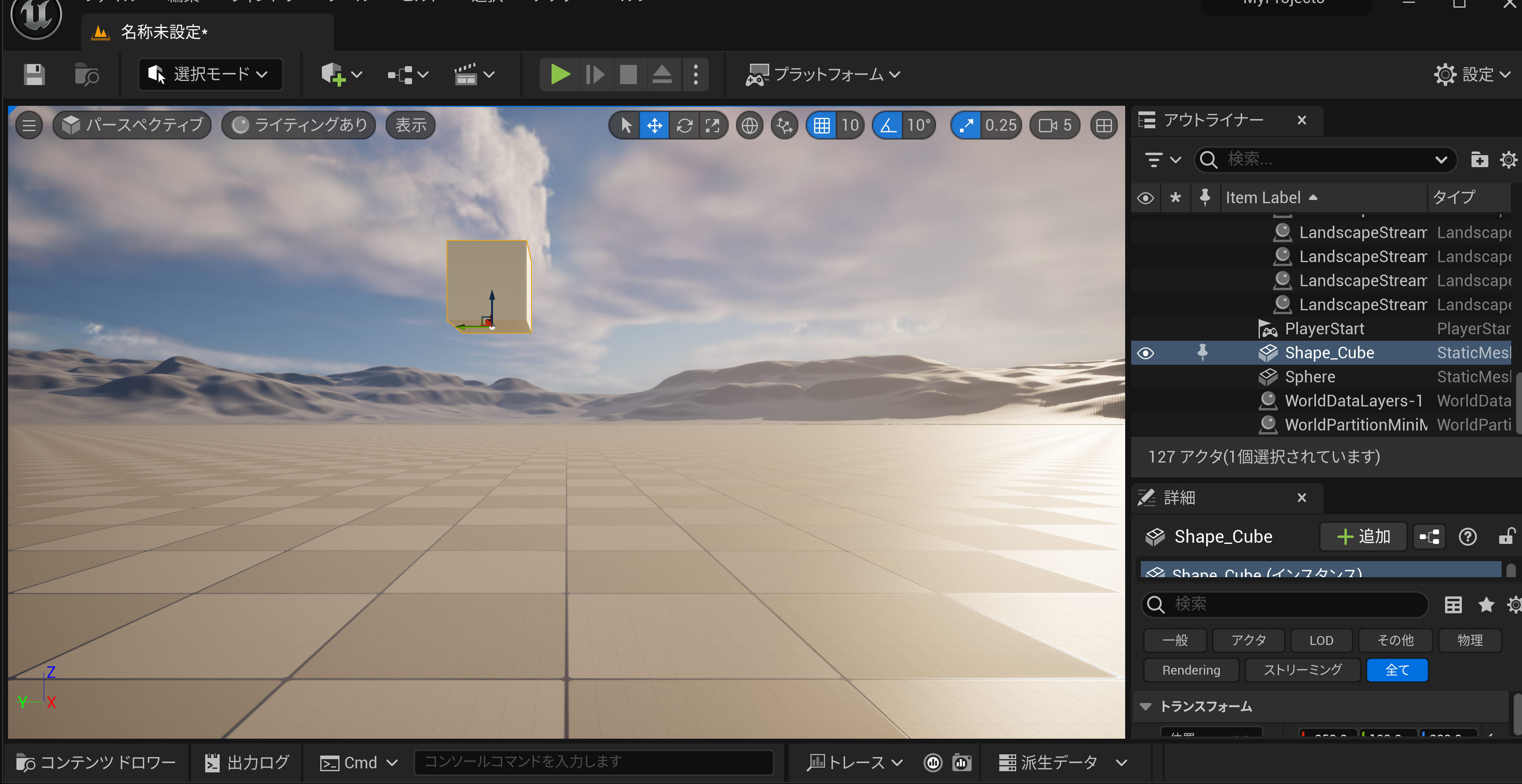 オブジェクトを追加すると，アウトライナーの表示が増える
8
物理シミュレーション
① オブジェクトを選び，「物理 (Physics)」タブの「Simulate Physics」をチェック
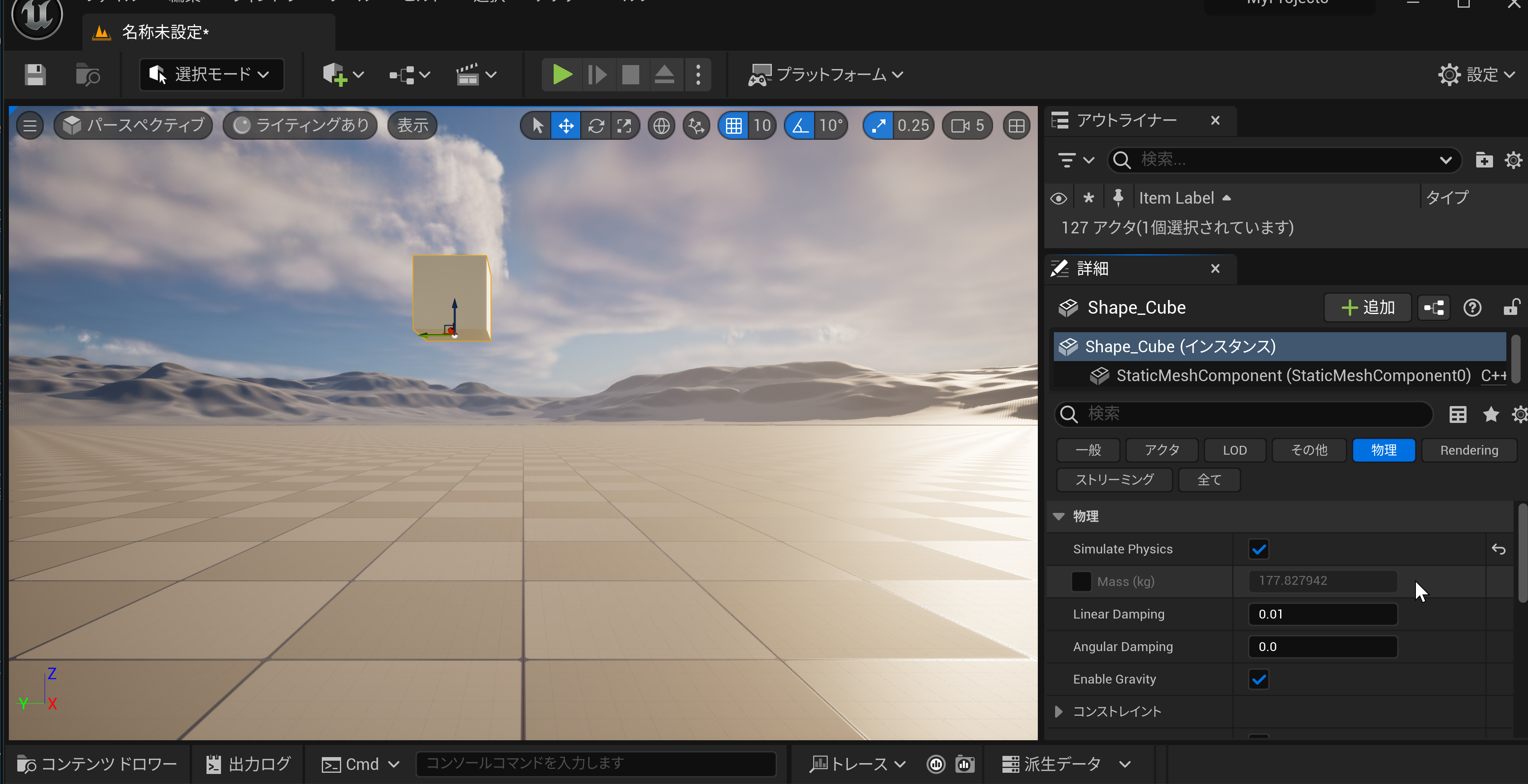 9
物理シミュレーション
② オブジェクトを移動しておく（オブジェクトの最初の位置になる）
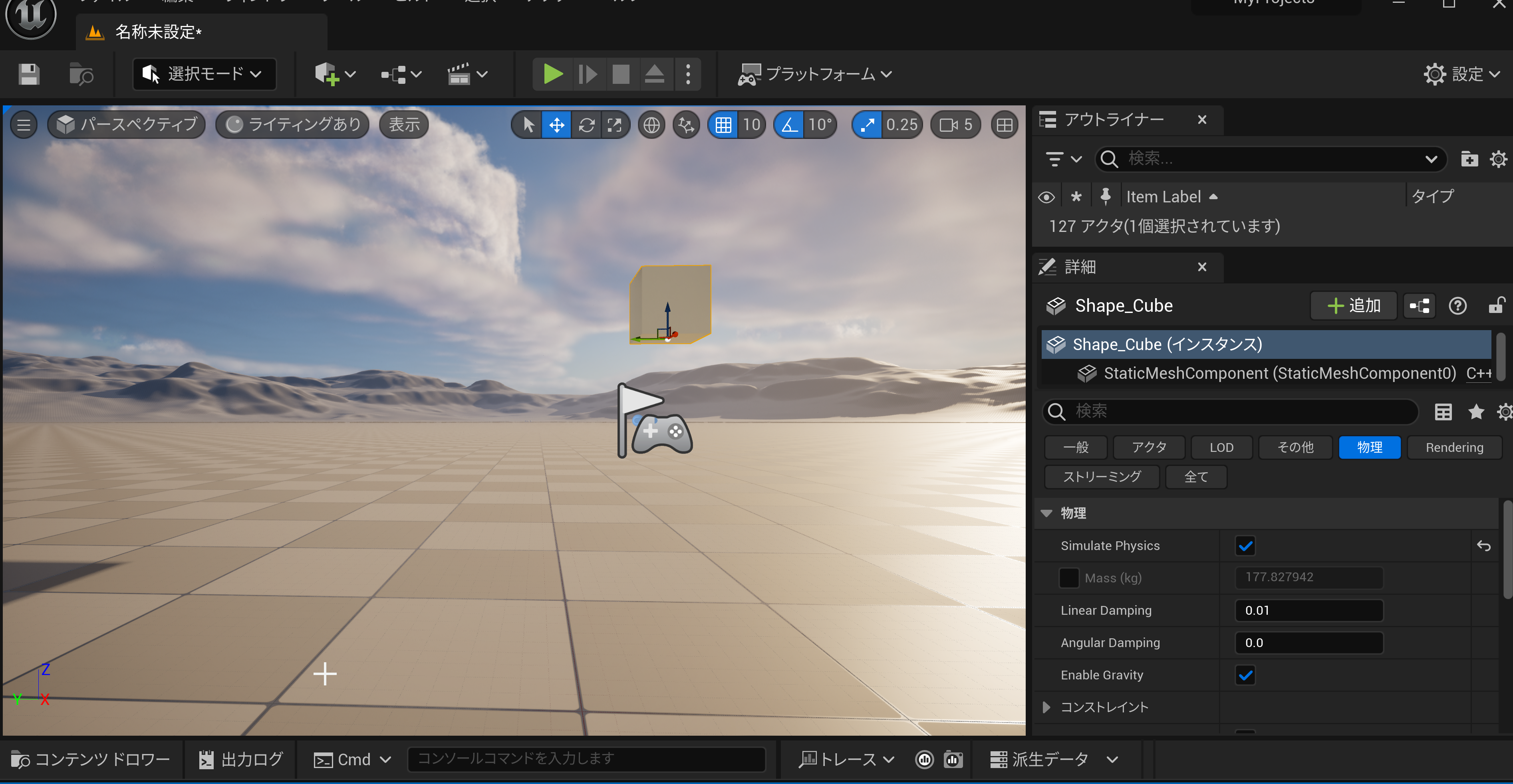 10
物理シミュレーション
③ ゲームを開始して確認
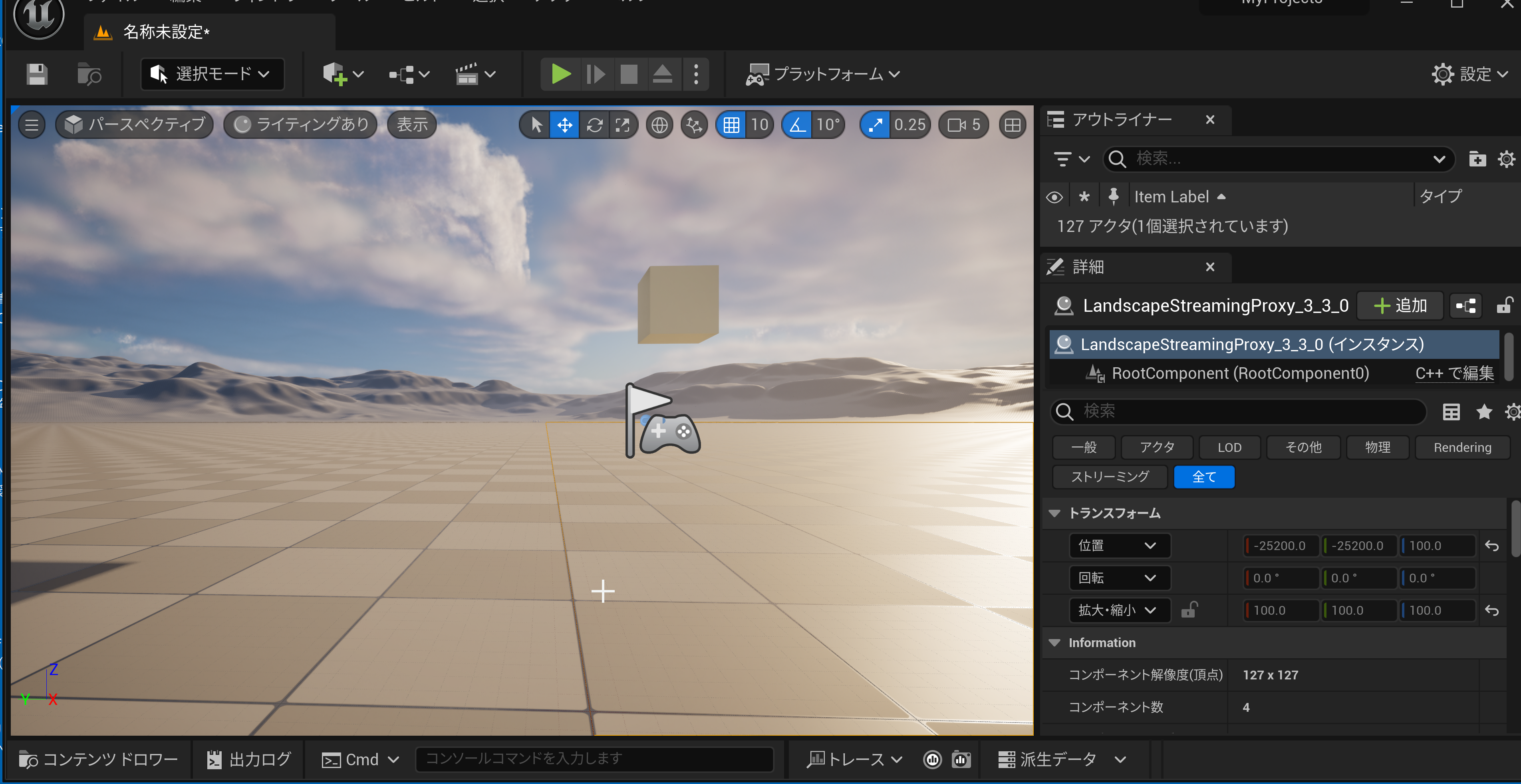 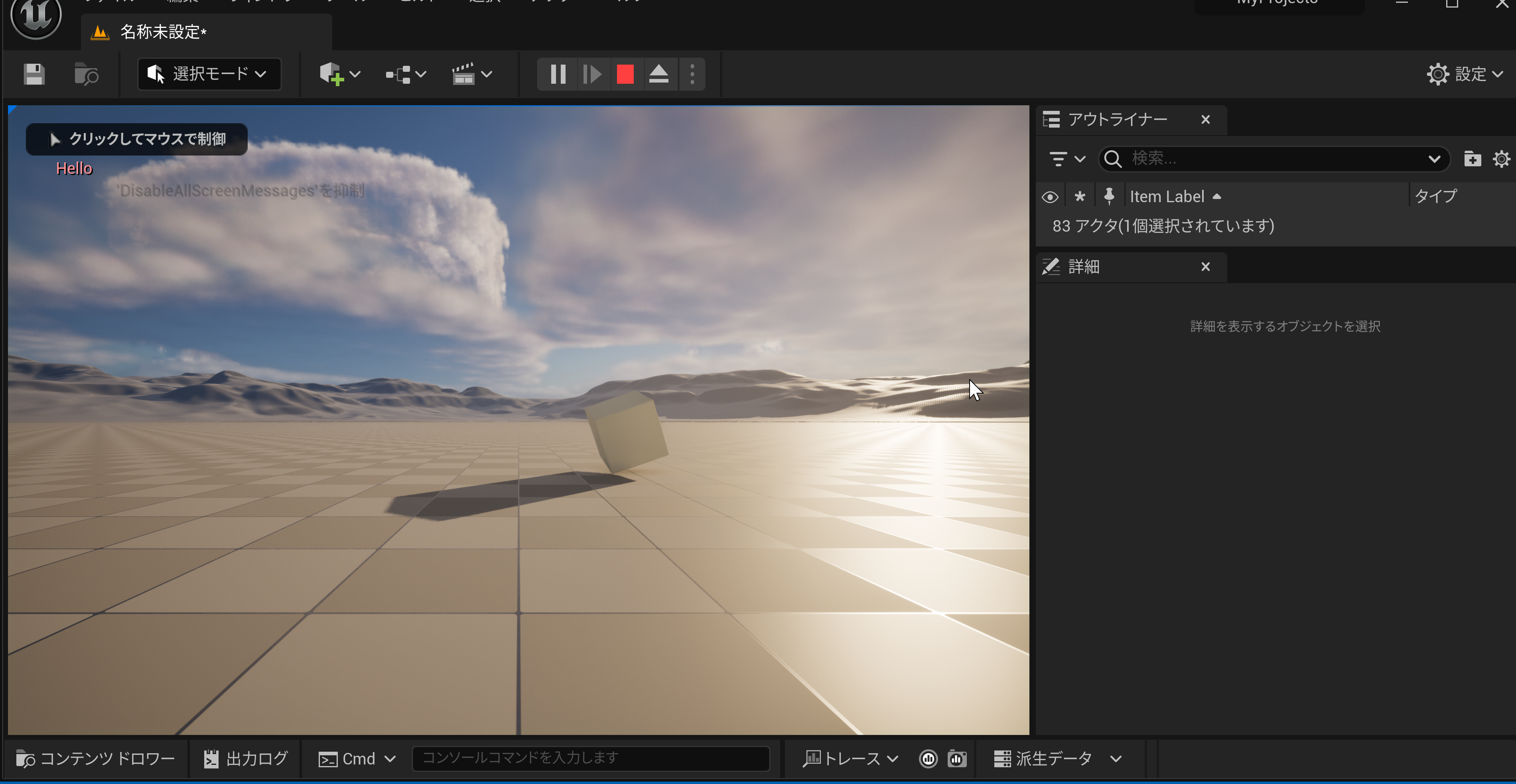 11
演習
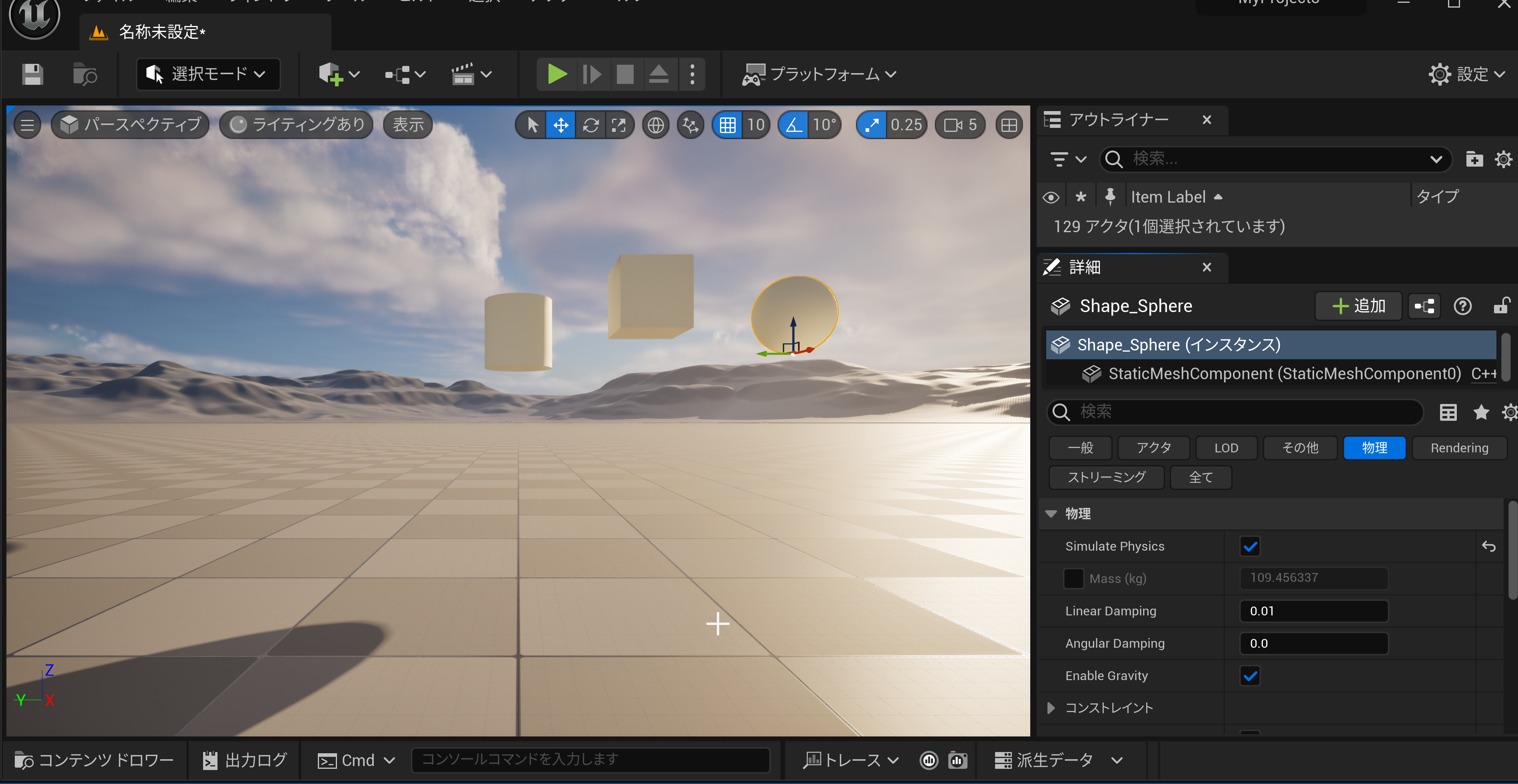 ① オブジェクトを多数置く．
全てのオブジェクトについて Simulate Physics をオン
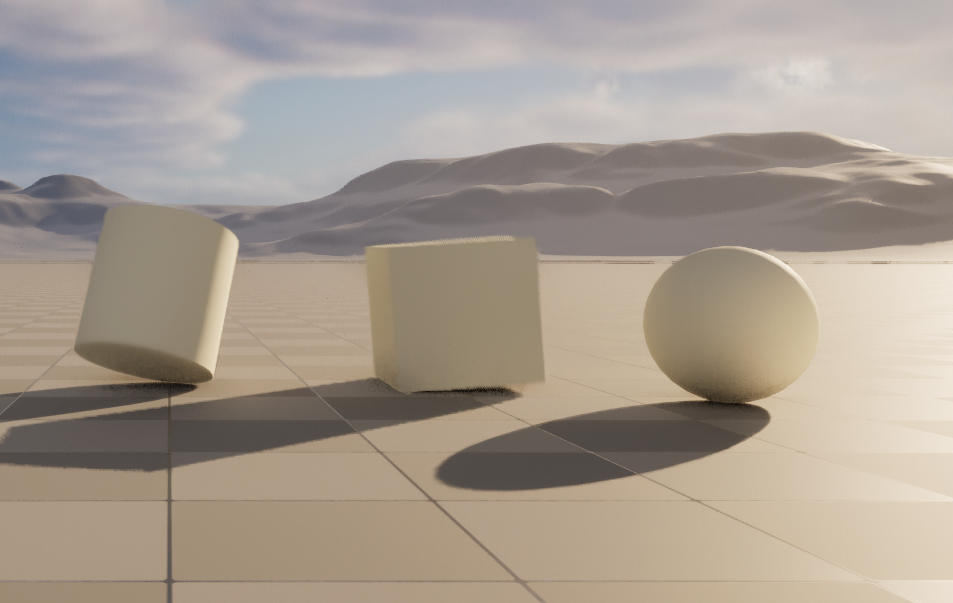 ② ゲームを開始して，確認
12